Виртуальное путешествие в Мир профессий
Урок-путешествие 
в Мир профессий
в 4 классе                        МБОУ «Новоторъяльская СОШ»
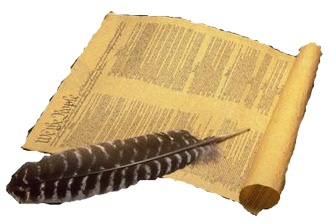 Работа социологов
Цель:
Расширение кругозора учащихся в профессиональной ориентации.
Гипотеза:
Ученику, знающему большое количество профессий, легче сориентироваться в выборе будущей профессии.
Задачи:
Ознакомление учащихся с профессиями прошлого, настоящего и предполагаемыми  профессиями будущего;
 Ознакомление с тенденциями возникновения  новых профессий;
 Пробуждение интереса к зарождающимся профессиям и профессиям будущего.
Наше путешествие начинается!
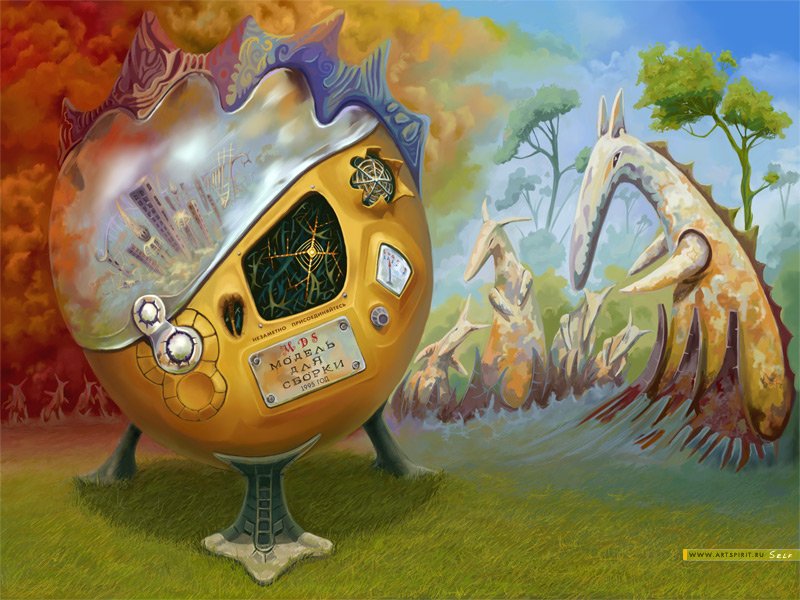 смешные профессии
настоящее
Клипмейкер
Клипмейкер - специалист, профессионально занимающийся разработкой и постановкой рекламного ролика или другого творческого заказа.
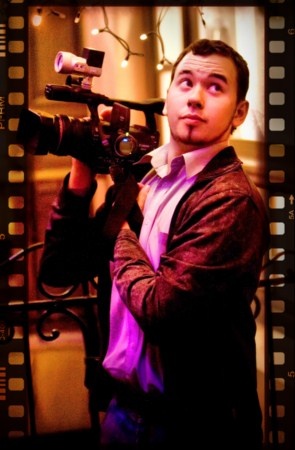 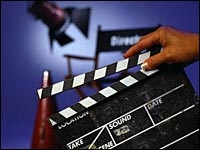 Web-дизайнер
Web-дизайнер
Профессия web-дизайнера включает в себя два направления: 
1. Умение пользоваться специальными компьютерными программами 
2. Дизайнерская деятельность.
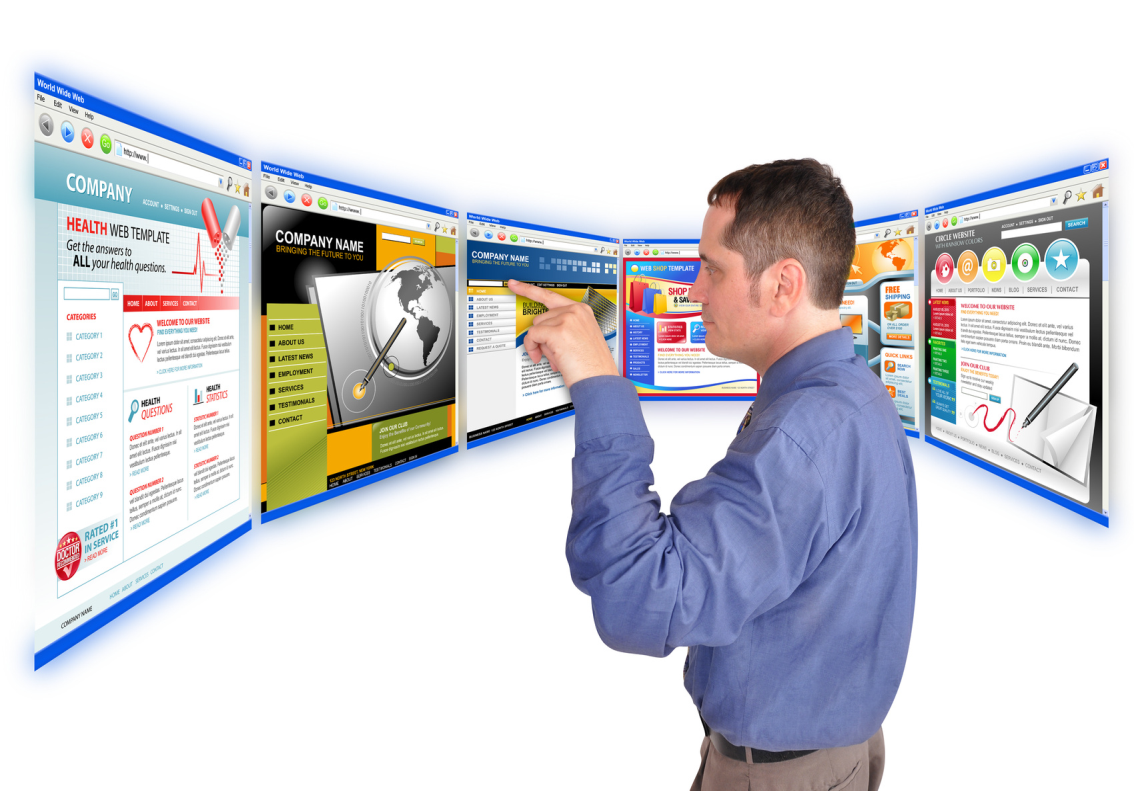 Войска специального назначения
Название «Спецназ» нужно понимать как «специальное назначение».В армии, в «Спецназ» входят отличные бойцы, они лучше всех подготовлены к выполнению  самых сложных боевых задач, которые не под силу простым солдатам.
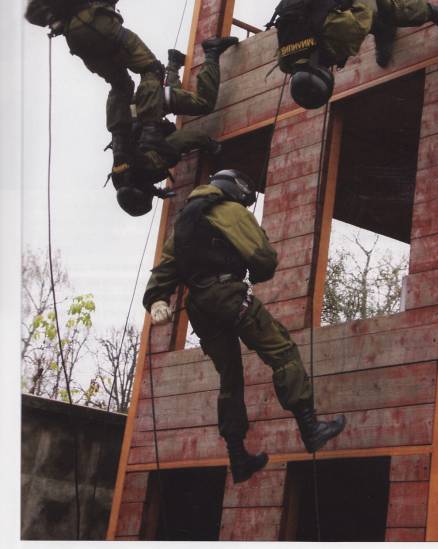 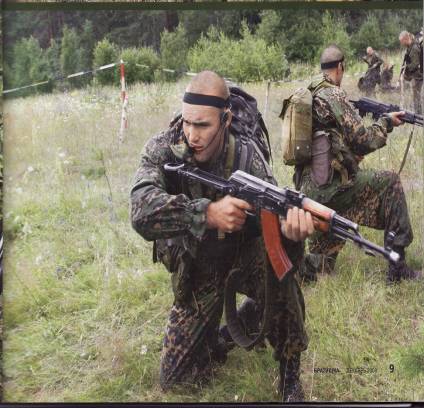 Подразделения «Спецназа» созданы для того что бы бороться с самыми опасными преступниками и с самыми коварными врагами нашей страны.
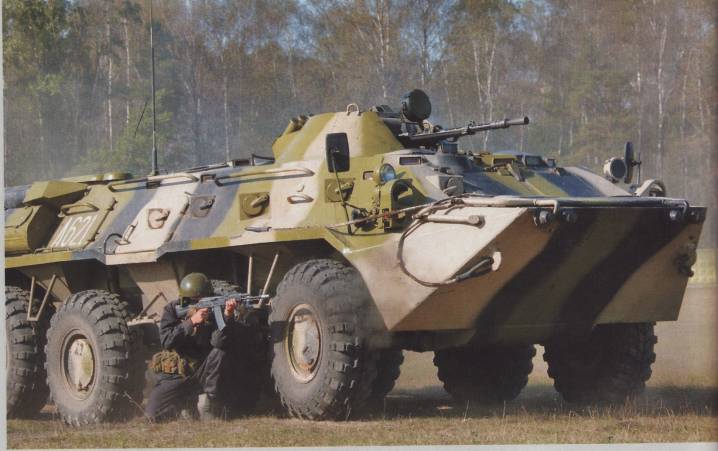 дизайнер
Дизайнер —  это специалист, занимающийся художественно-технической деятельностью – оформлением квартир, домов, офисов.
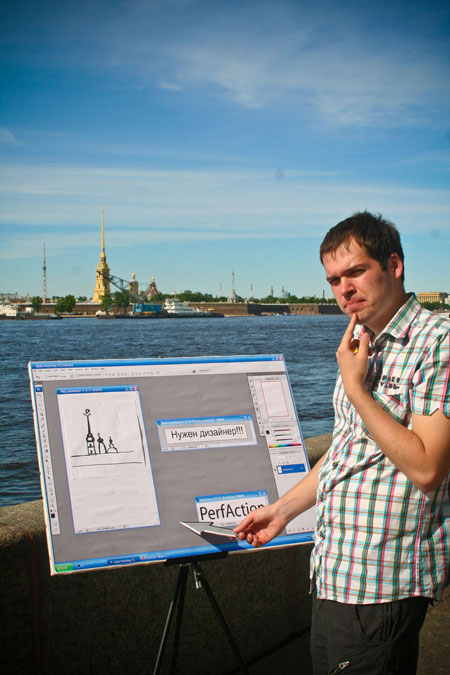 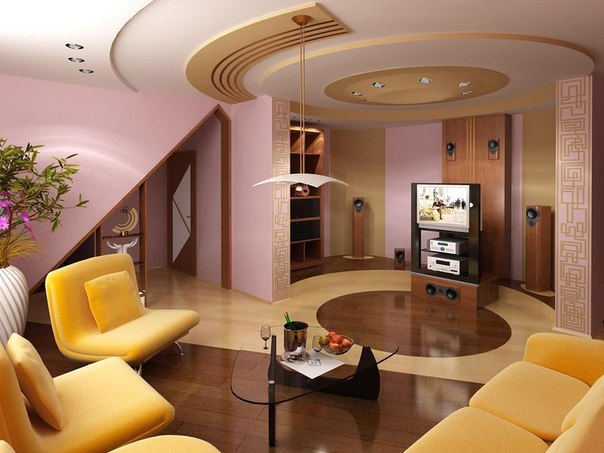 ЭКОЛОГ
Сфера деятельности:
   - Изучение состояния земли, воздуха, воды, анализ воздействия отходов производства на растения, животных и человека.
   - Контроль выполнения законов, норм по охране окружающей среды.
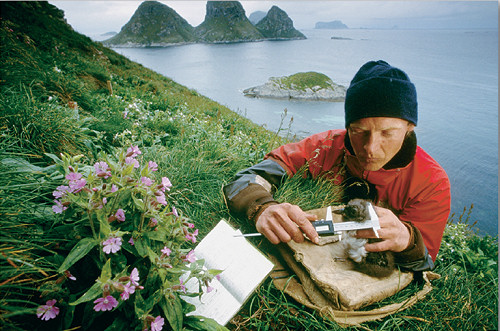 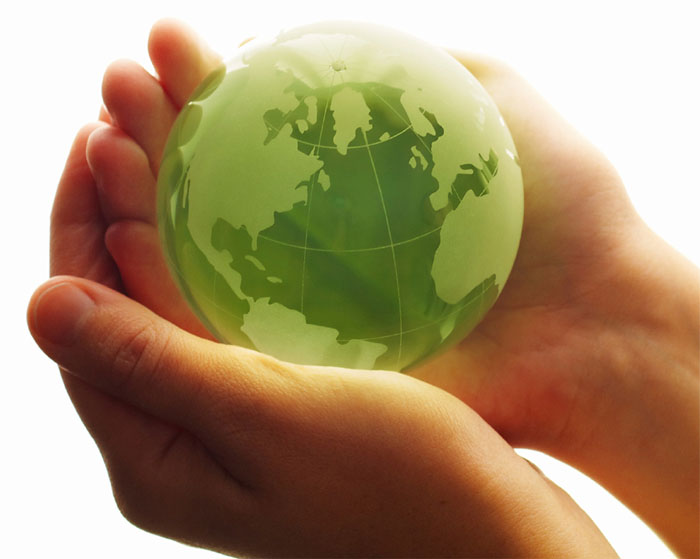 психолог
Психолог поможет вам пройти через непростые жизненные лабиринты, будет поддерживать вас в самых сложных жизненных ситуациях.
Психолог это проводник по тайнам вашей души, который не бросит и не отвернется от вас в трудный момент.
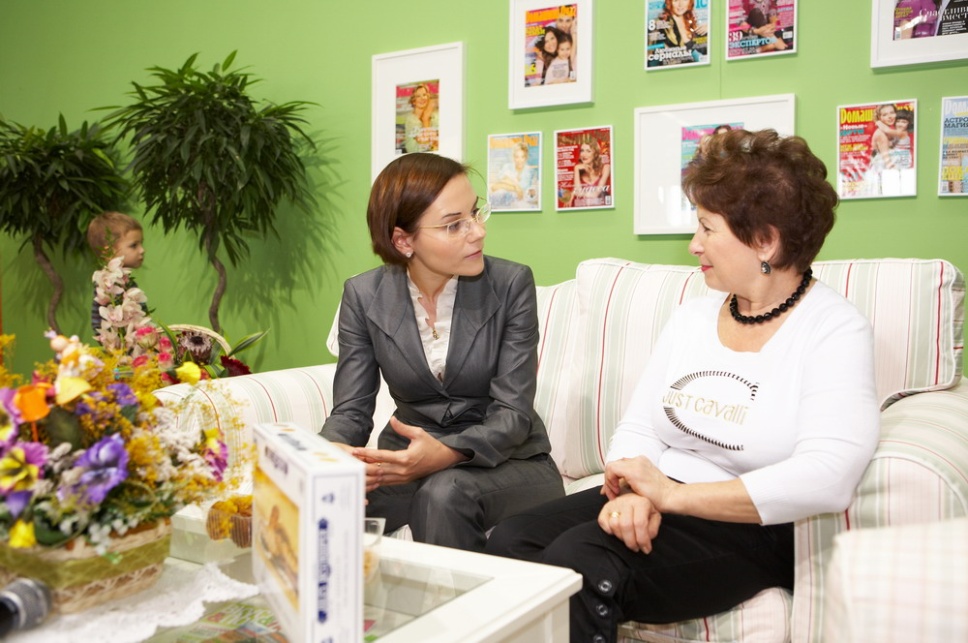 Нравится ли родителям своя профессия?
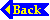 будущее
Ландшафтный дизайнер
художник садово-паркового искусства
Сфера деятельности:  
     благоустройство           
     и озеленение
      приусадебных
      территорий.
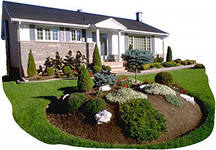 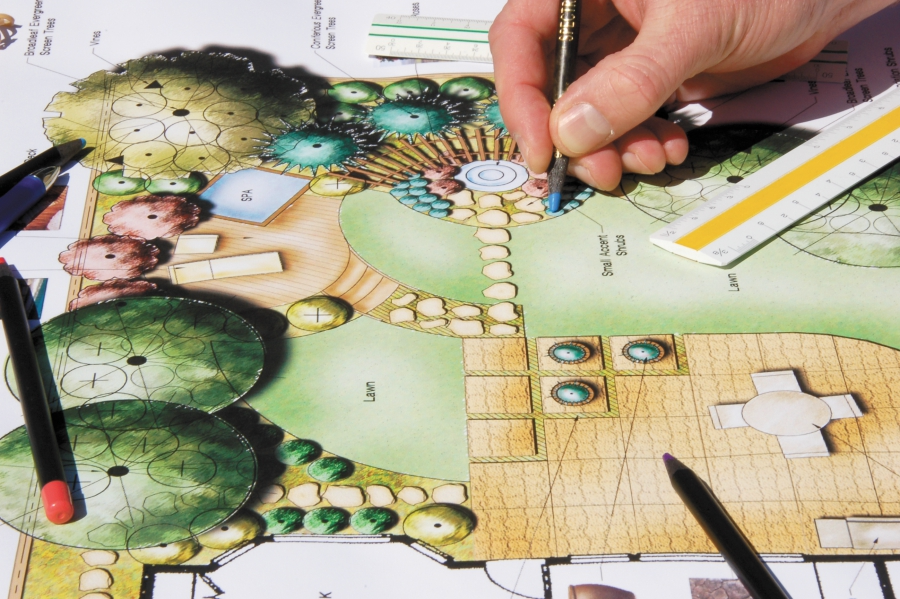 Инженерные специальности
По прогнозам специалистов на лидирующие позиции выйдут инженерные специальности, связанные с промышленным производством.
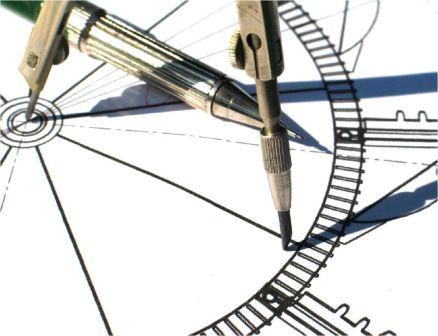 Разработчики компьютерного обеспечения
Разработка компьютерных программ, создание и оформление сайтов для фирм и организаций.
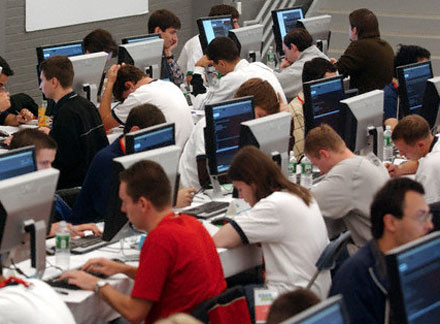 Нанотехнологии
Нанотехнологии - это технологии, основанные на работе с молекулами и атомами.Нанотехнологии охватят все сферы: машиностроение, космические технологии, пищевую промышленность,
медицину и т.д.
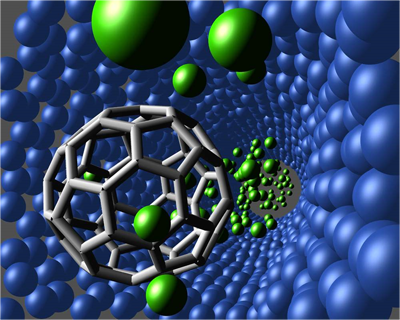 Специальности на стыке электроники и биотехнологий
Биотехнологии используются в молекулярной медицине, в биофармацевтических производствах и в других отраслях.
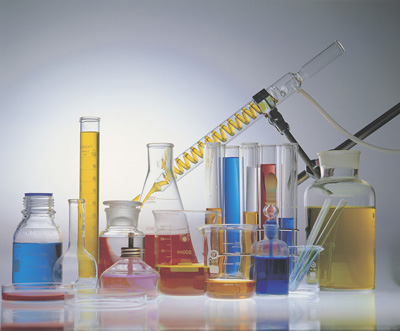 Медицинские специальности, связанные с поиском средств продления жизни
Медицина успешно использует достижения в области электроники, биотехнологий, которые сегодня только еще создаются, исследуются, а через 10 лет, наверняка, войдут в практику, станут привычным в медицине делом.
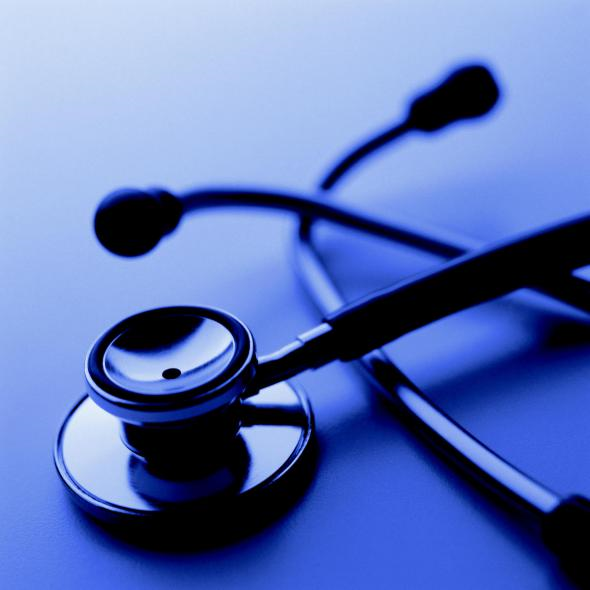 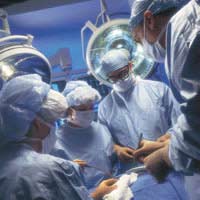 Химия
Специалисты в области химии будут особенно востребованы в сфере энергетики. Уже сейчас человечество работает над развитием альтернативных источников энергии.
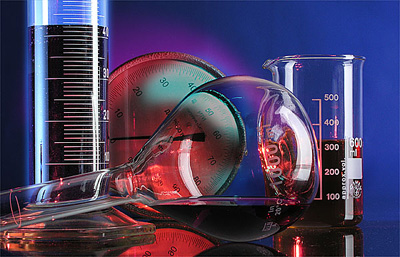 А мечты у нас разные…
2 , 4 классы
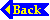 прошлое
Бурла́к — наёмный рабочий в России XVI— конца XIX веков, который, идя по берегу (по т. н. бечевнику), тянул при помощи бечевы речное судно против течения.
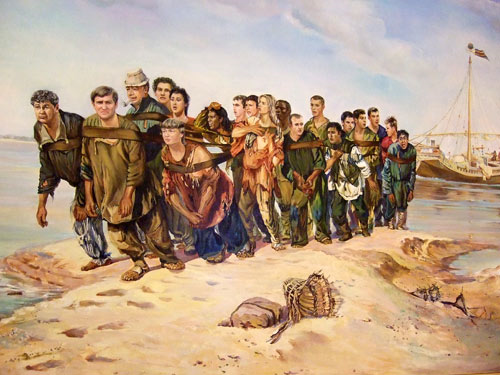 Гончар - ремесленник, кустарь, делающий глиняную посуду.
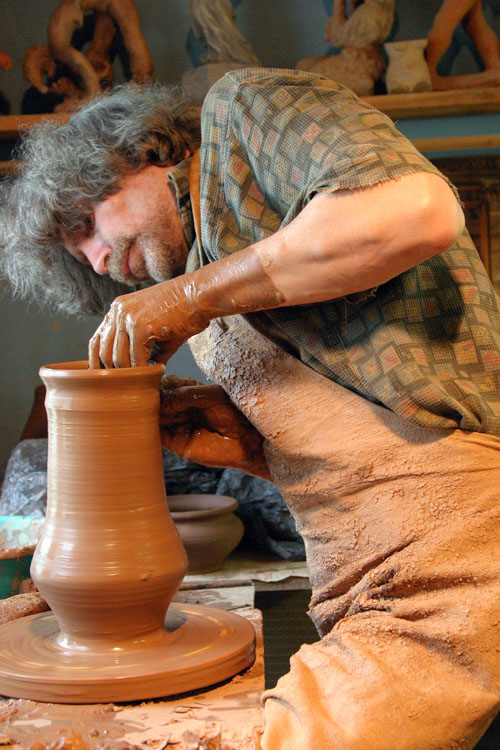 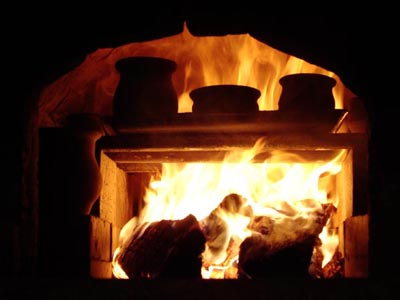 Дворе́цкий 
Старший лакей, заведовавший домашним хозяйством и домашней прислугой.
Управляющий князя, ведавший дворцовыми землями, а также крестьянами и дворцовыми слугами (на Руси XV-XVI веках)
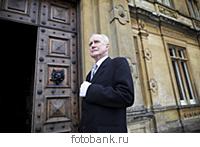 Коле́сник — ремесленник, изготовлявший колёса, телеги и кареты.
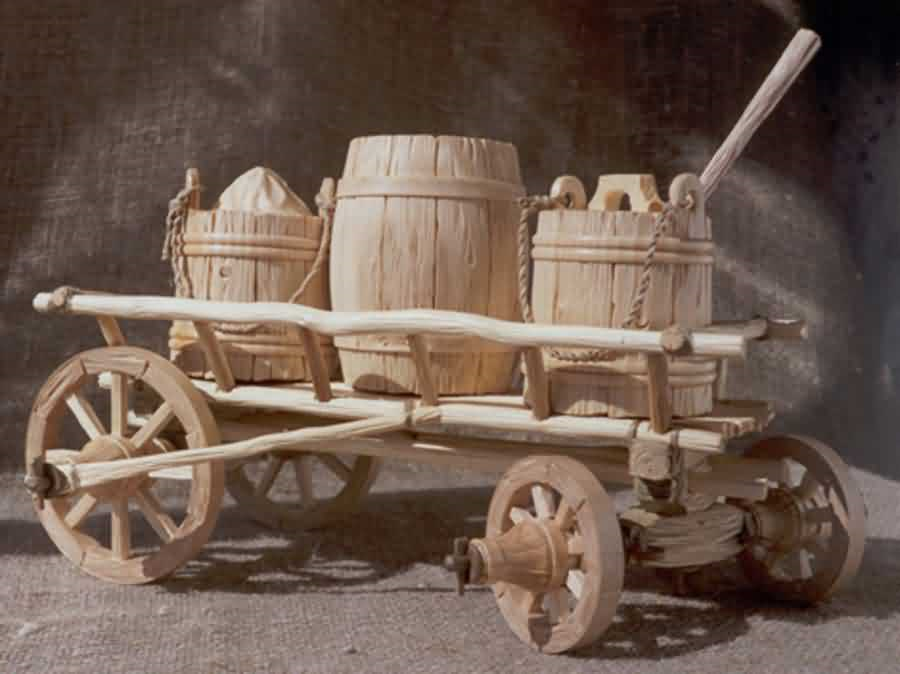 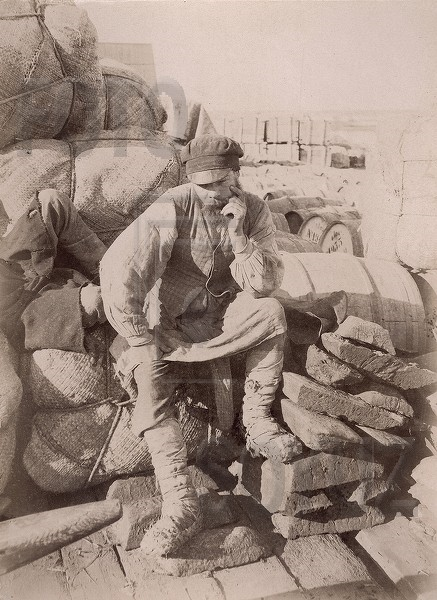 Крю́чник
 Наёмный рабочий в России,  переносящий тяжести на спине с помощью особого железного крюка
 (отсюда и название)
Ямщик – это кучер, который правил лошадьми.
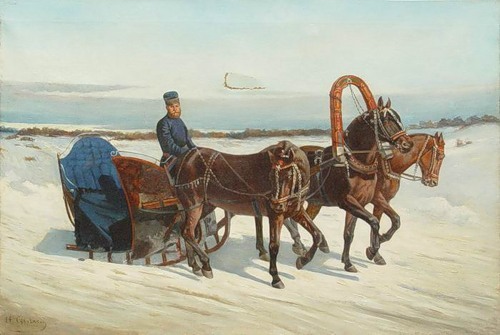 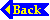 «Смешные» профессии
В Америке :
 упаковщик стеклянных стаканов
 намазыватель булочек джемом
 телефонный гадатель.
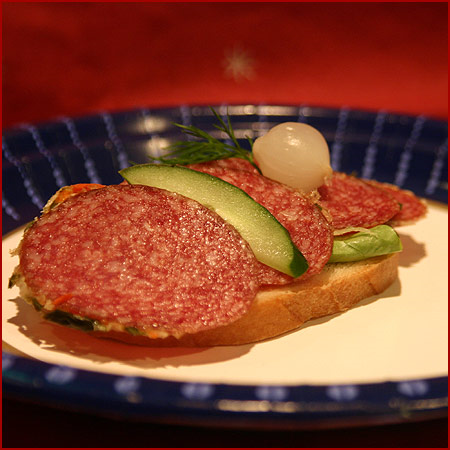 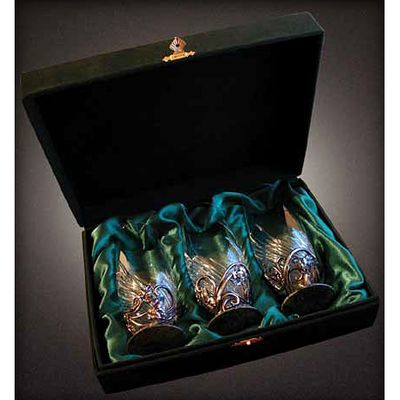 В России :
  регулировщик хвостового хозяйства 
  выгребальщик костров
  инженер-лесопатолог
  красильщик карандашей
  испытатель бумажных мешков
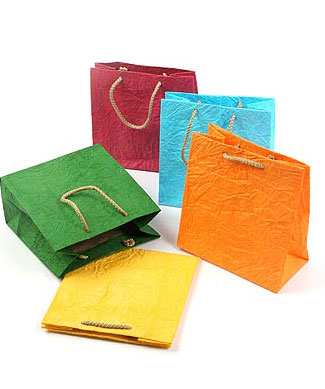 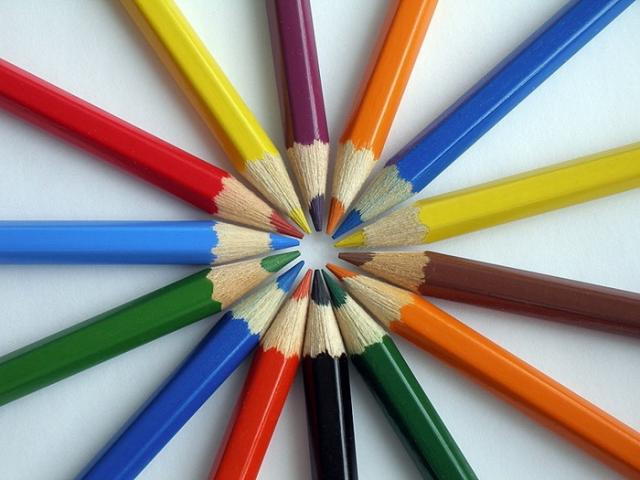 Профессии, которые россияне
 выдумывают себе сами: 
  менеджер по влажной уборке помещений
  разводчик мышек
  баттлхантеры – охотники
 за пустыми пивными  бутылками
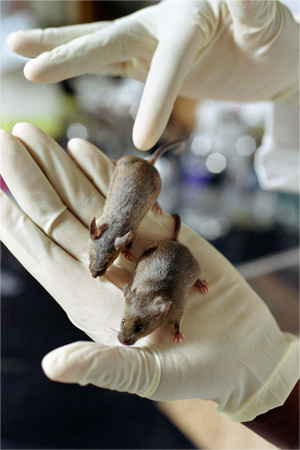 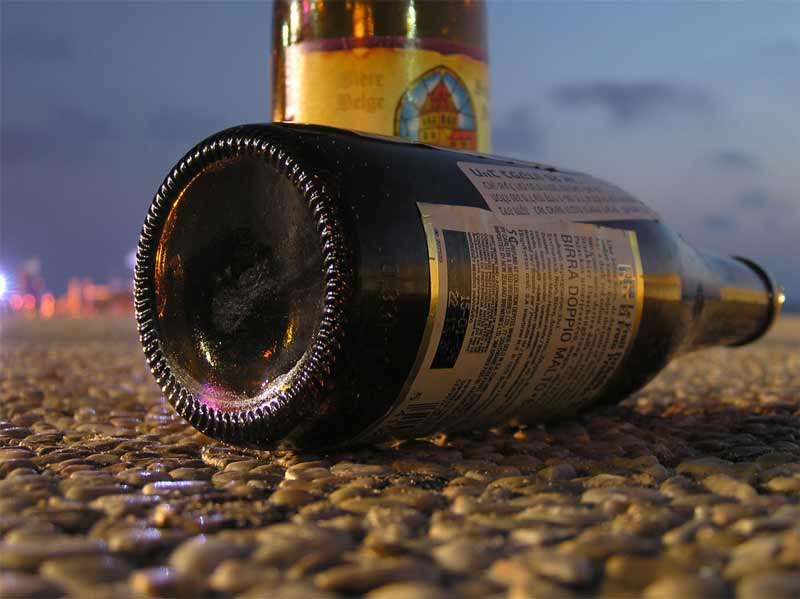 Подбиратель мячей в  крупных гольф-клубах.
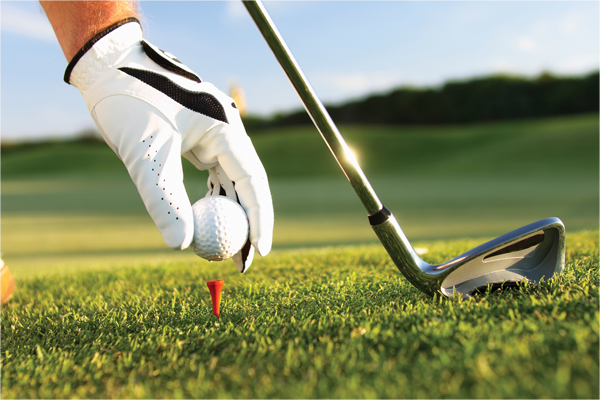 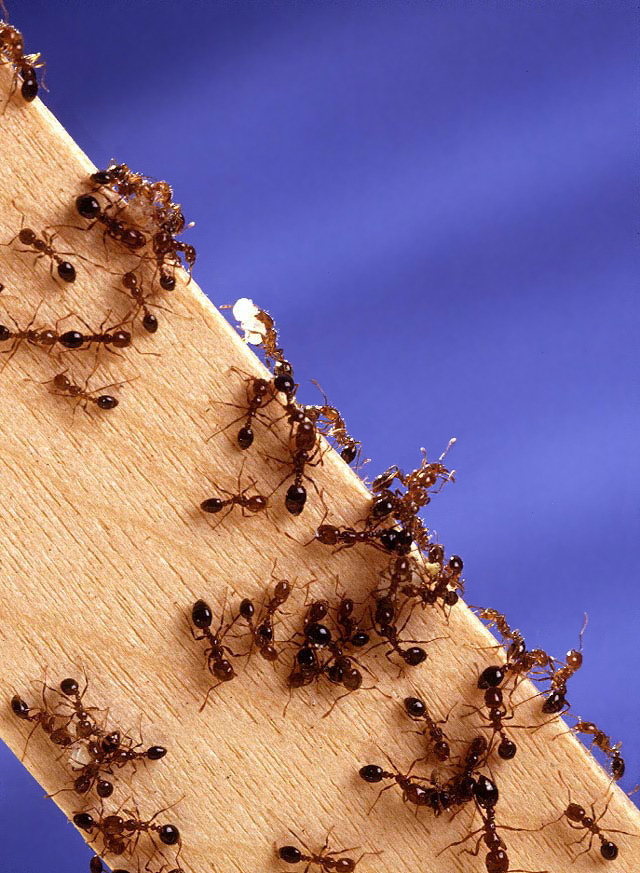 Ловец муравьевЛовец муравьев должен отлавливать в муравейнике лучших особей, которые в последствии послужат для продолжения рода на искусственных муравьиных фермах.
Запаховед  в  компаниях, занимающихся производством дезодорантов.
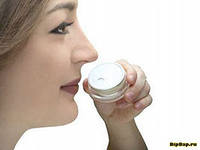 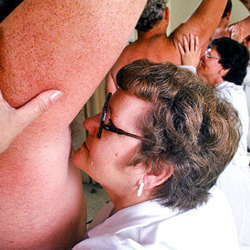 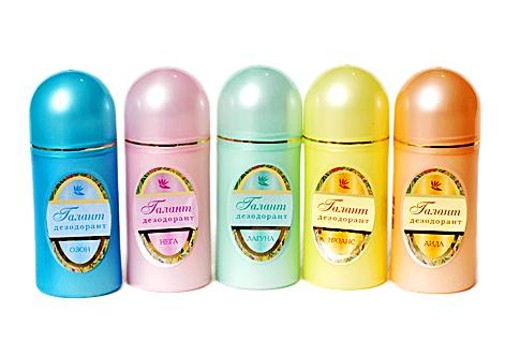 Разбиватель яицОсновная обязанность работника этой профессии - отделять белки от желтков при помощи специальной машины, в которую он должен класть целые куриные яйца.
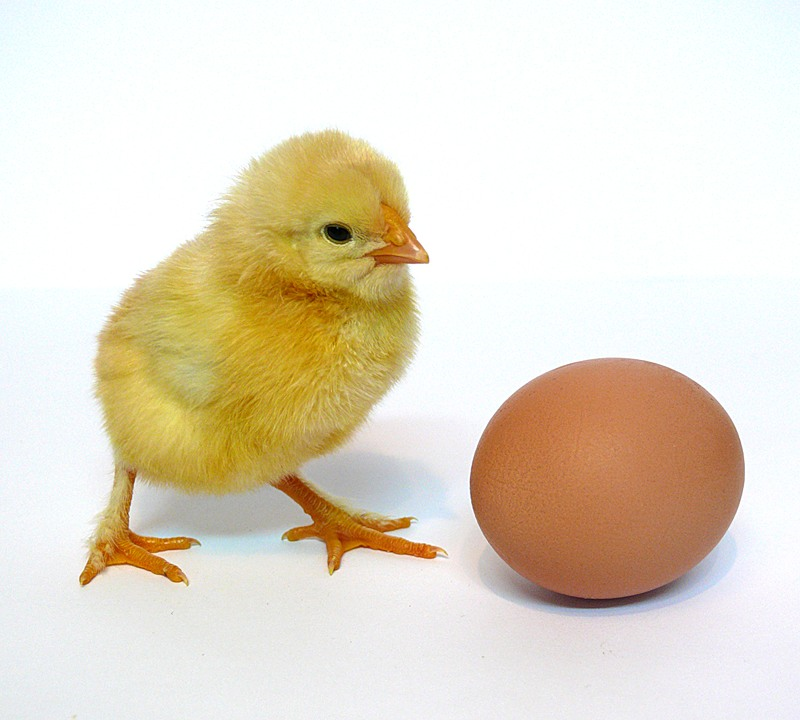 Нюхатели яицОни следят за тем, чтобы протухшие куриные яйца не использовались для производства кондитерских изделий.
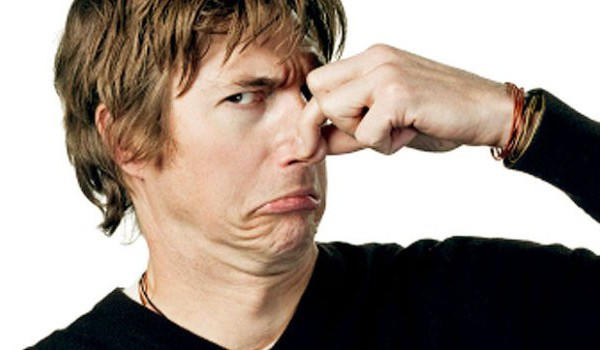 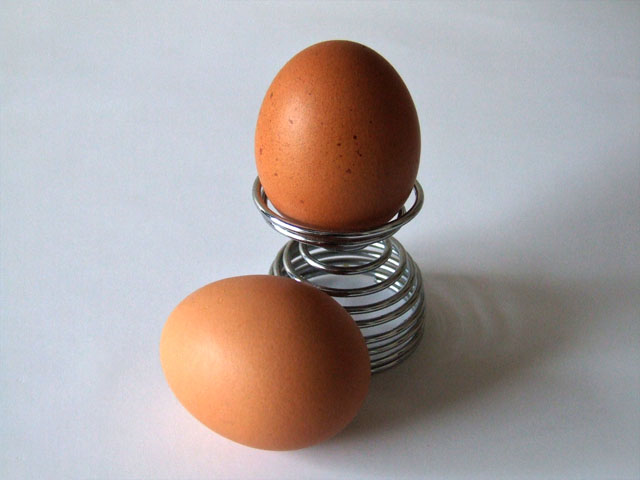 В том, что касается будущего, я повторяю одно: за что бы вы ни взялись, главное — будьте преданны своему делу до конца. Не обязательно достигать какого-то звездного успеха, но быть честным перед самим собой в выбранной профессии — обязательно.
                                                                                                     Роберт Де Ниро